Министерство науки и высшего образования Российской Федерации  
Федеральное государственное автомное образовательное учреждение высшего образрвания    <<Национальный исследовательский ядерный университет <<МИФИ>>
Исследование аномальных компонентов космических лучей как проявлений эффектов новой физики
Отчет о научно-исследовательской работе
Научный руководитель	
д. ф. –м. н., профессор		М. Ю. Хлопов 
	
Выполнил			Н. Г. Монаков
Москва 2021
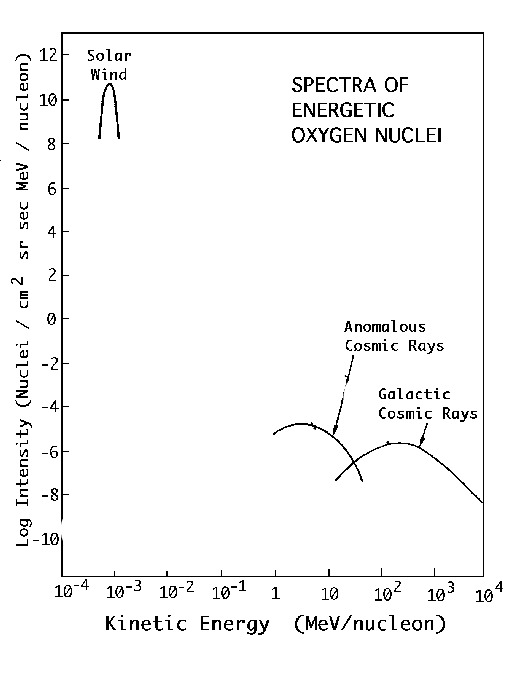 dmax ∼0,2пс
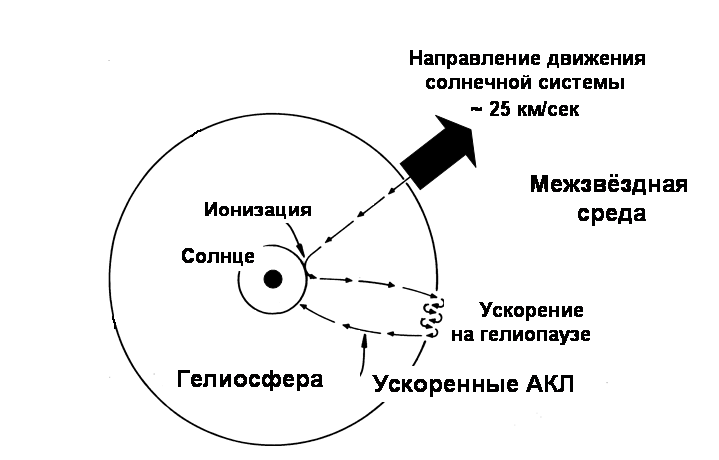 ∼4кэВ
∼10МэВ
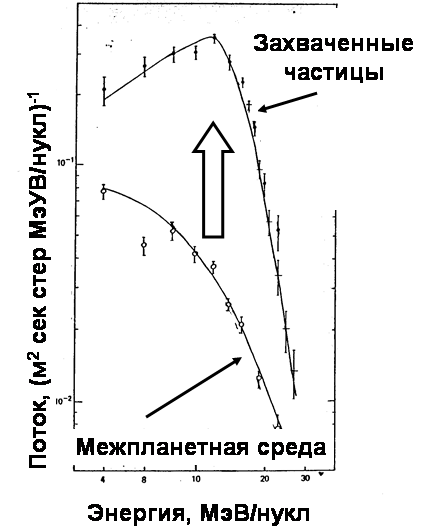 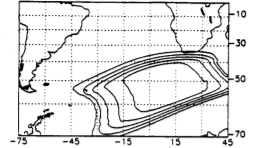 Благодарю за внимание.